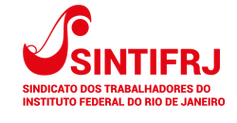 Prestação de Contas SINTIFRJ
Abril - 2018
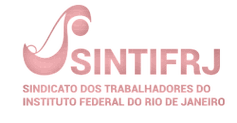 RECEITAS – ABRIL 2018
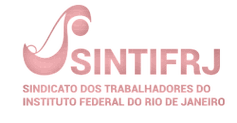 RECEITAS – ABRIL 2018
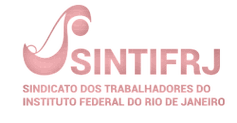 Despesas – Abril 2018
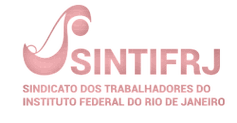 Despesas – Abril 2018
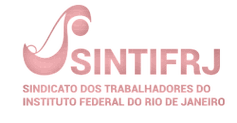 Despesas Fixas – Abril 2018
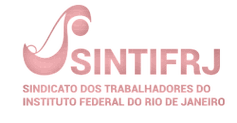 Despesas Variáveis – Abril 2018
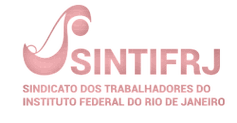 Despesas Variáveis – Abril 2018
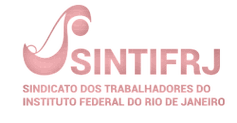 Fluxo de Caixa – Abril 2018
As despesas do caixa são provenientes de pagamentos menores, despesas de baixo valor que não demandam de autorização prévia, como por exemplo: transporte, mat. higiene e limpeza,  água, despesas com cartório, e etc.
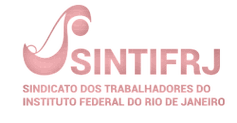 Receita x Despesas
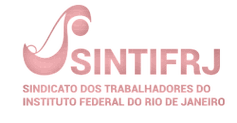